Муниципальное образовательное бюджетное учреждение средняя общеобразовательная школа №2г. Гаврилов-Ям
Технология медиации в образовательном процессе
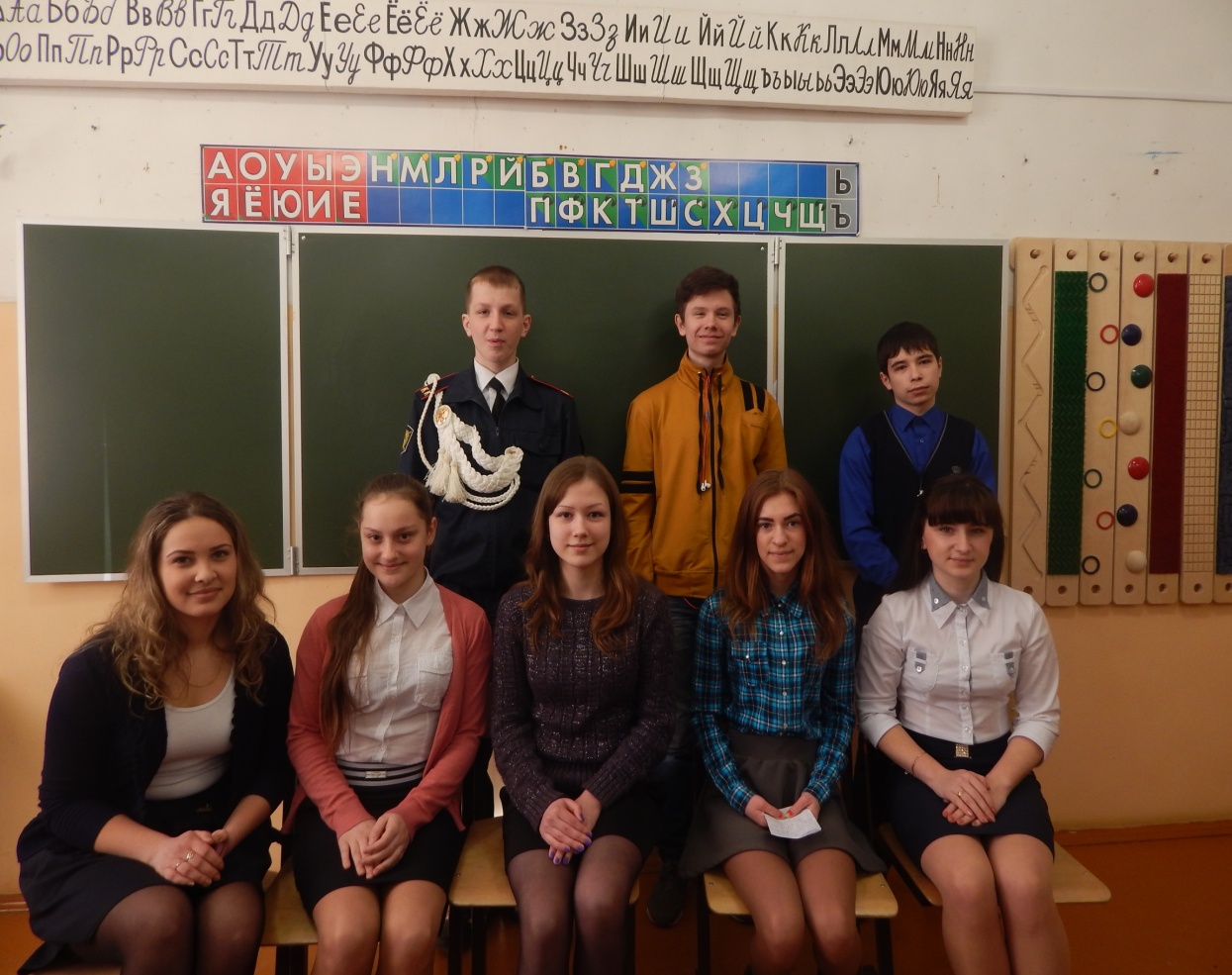 Педагог-психолог:  Барабанова М.Г.
Учитель-логопед:    Каминская Е.Н.
Инклюзия – это процесс развития предельно доступного образования для каждого в доступных школах и образовательных учреждениях, формирование процессов обучения с постановкой адекватных целей всех учеников.
В школе собраны дети из разных социальных слоев, разных национальностей, разных стилей воспитания и т.д., что создает потенциально конфликтную среду, в которой школьники обязаны находиться значительную часть своего времени.
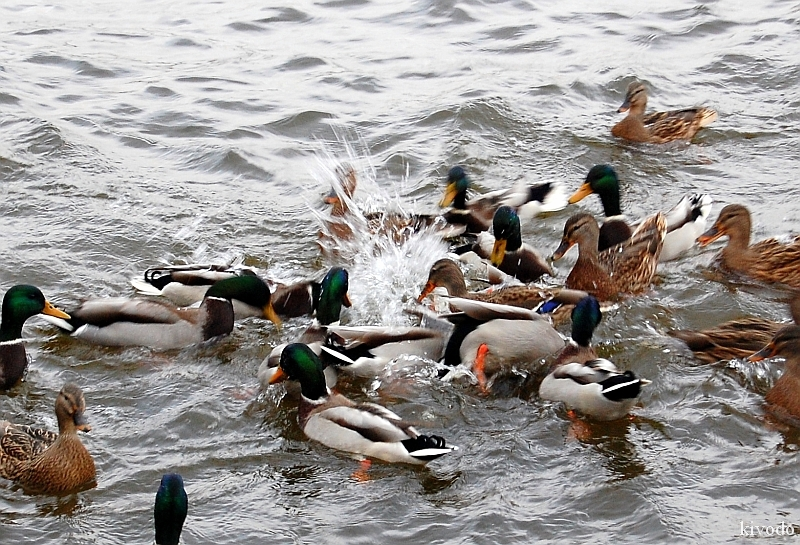 ШКОЛЬНЫЕ конфликты и причины их возникновения
Все школьные конфликты можно разделить на 3 группы:
Ученик-ученик

Учитель-ученик

Учитель-родитель
К 
О 
Н 
Ф 
Л 
И 
К 
Т 
Ы
Мотивационные
Они возникают между учителями и учениками из-за учебной мотивации учащихся или, проще говоря, из-за того, что школьники либо не хотят учиться, либо учатся без интереса, по принуждению.
Связанные с недостатками в организации обучения
Конфликтный период происходит в начальной школе, когда 1-классник переживает довольно сложный и даже болезненный этап в своей жизни: происходит смена игровой деятельности на учебную. 
Конфликтный период – переход в 5 класс. На смену одному учителю приходят несколько учителей –предметников, появляются новые школьные предметы. 
Конфликтный период – в начале 9 класса, когда нужно решить, что делать после его окончания – идти в среднее учебное заведение или в 10 класс. 
Конфликтный период – окончание школы, выбор будущей профессии, конкурсные экзамены в вуз, начало личной и интимной жизни.
Конфликт взаимодействий: учащихся между собой, учителей и учащихся, учителей и администрации
Они происходят, в основном, из-за личностных особенностей конфликтующих: 
а) среди учащихся наиболее распространены конфликты лидерства: группы мальчиков и группы девочек, 3-4 подростков с целым классом и т.д. 
б) конфликты «учитель- ученик» помимо мотивационных могут носить и нравственно-этический характер; 
в) конфликты «учитель - ученик» могут возникать по различным причинам: личного характера между учителями начальных классов и учителями-предметниками; 
г) конфликты «учитель-администрация» связаны с проблемами
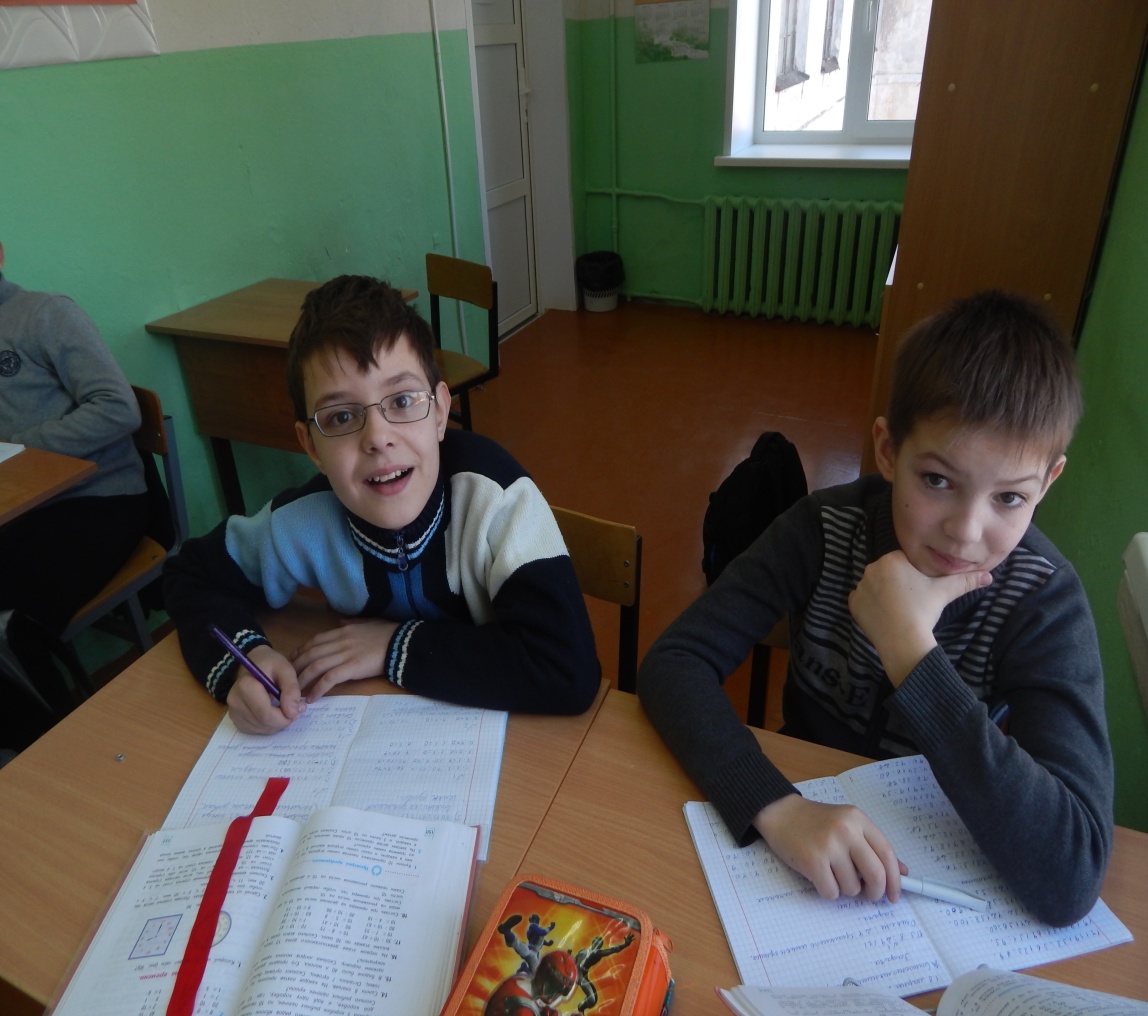 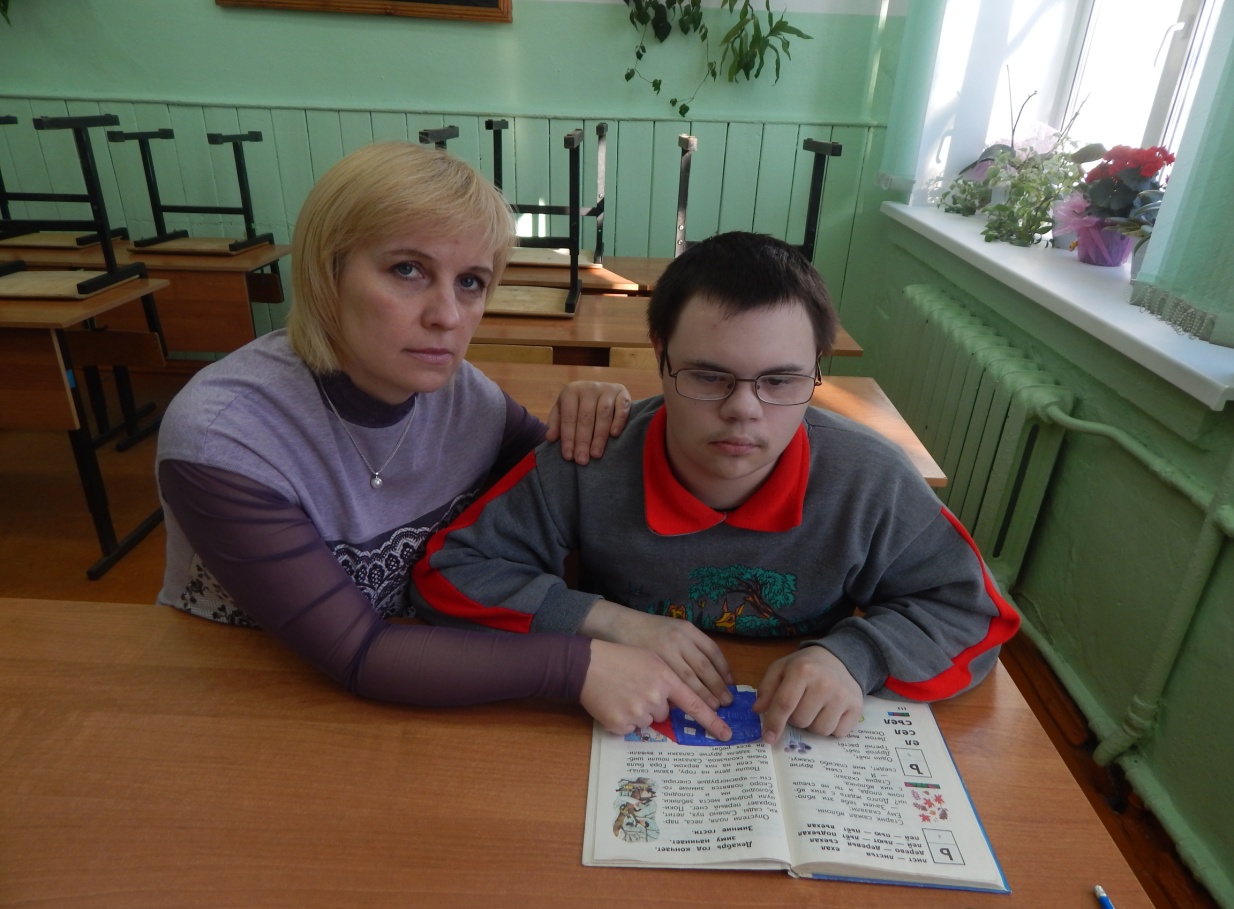 Школьная служба примирения
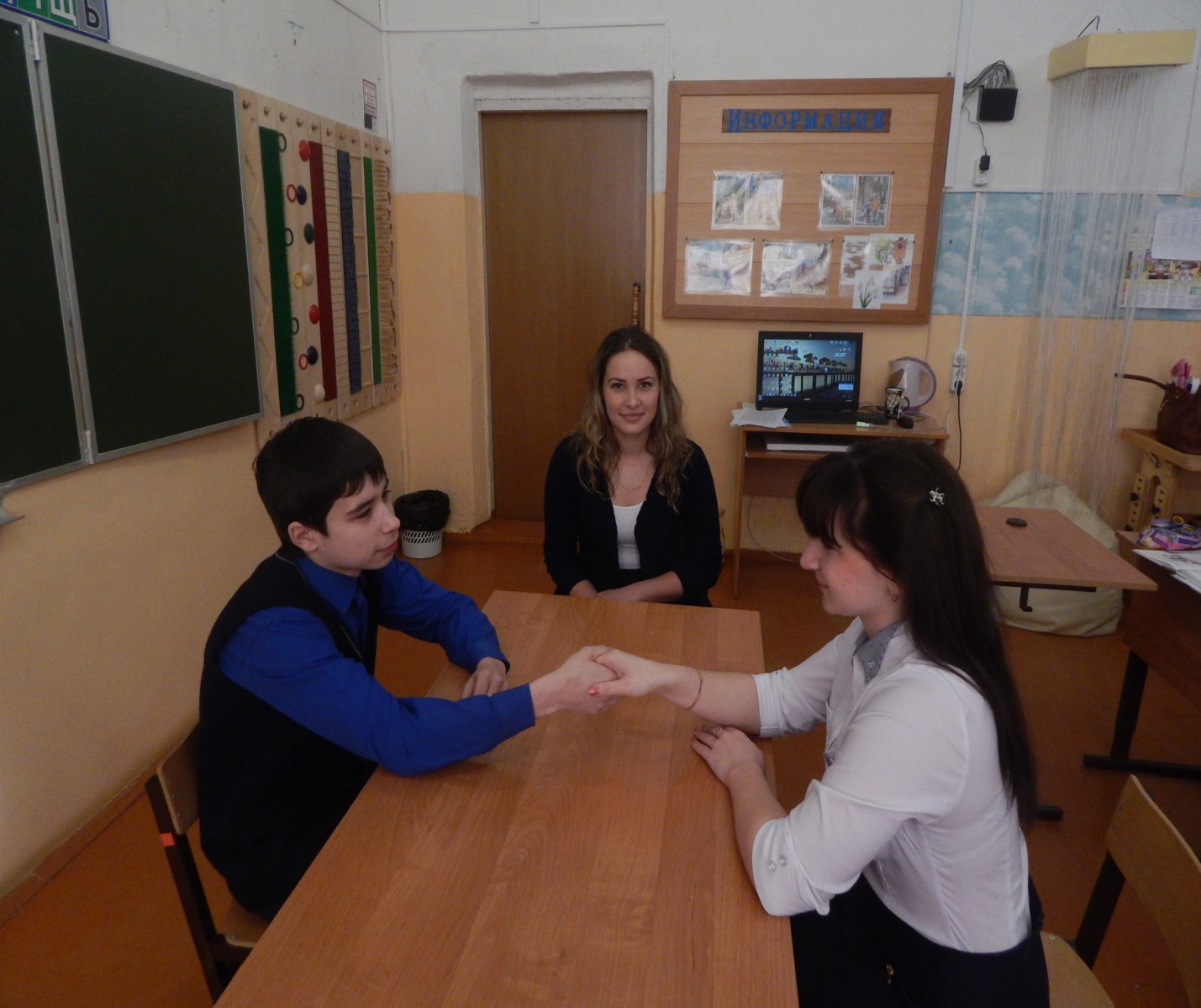 Структура организации школьной службы примирения
куратор
                       (соц. педагог)
                         
                         медиаторы

учащиеся            педагоги      родители
 7-10 классов       школы
Цель деятельности ШСП:  содействие профилактике правонарушений и социальной реабилитации участников конфликтных ситуаций.
Задачи деятельности ШСП:
проведение примирительных программ для         участников школьных конфликтов; 
обучение школьников методам урегулирования конфликтов.
Принципы деятельности ШСП:
Добровольность
Конфиденциальность
Нейтральность
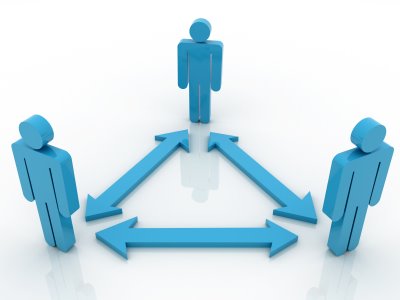 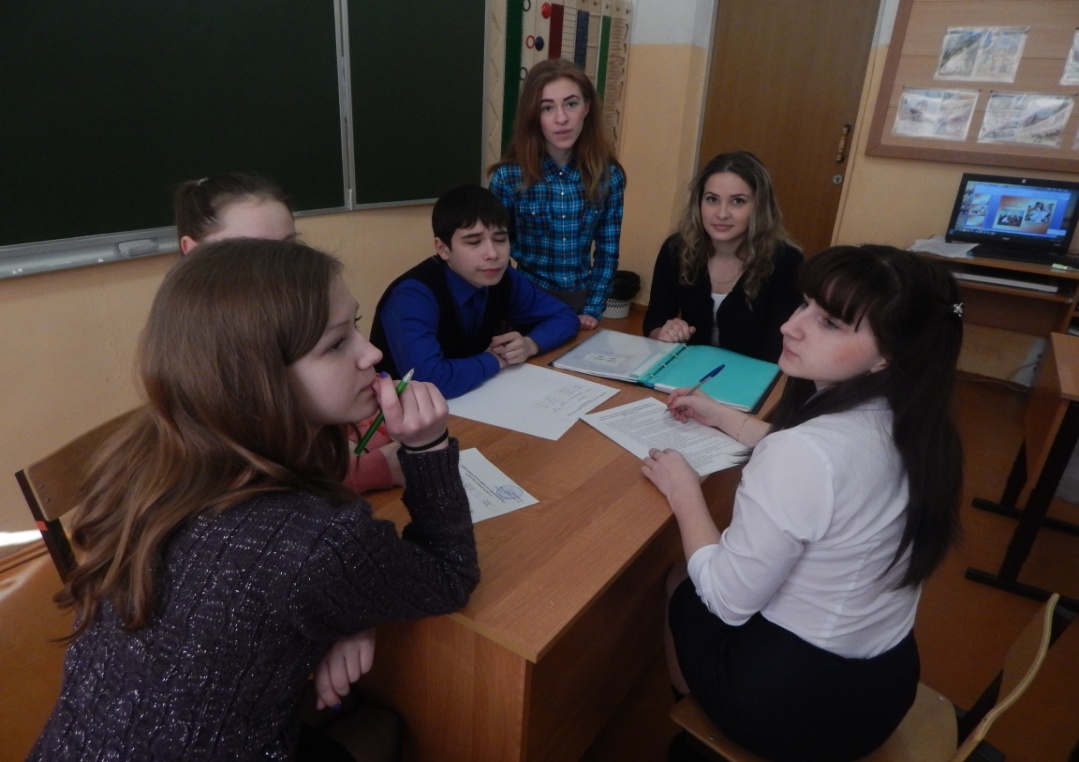 Взаимоотношения между детьми происходят через самих детей
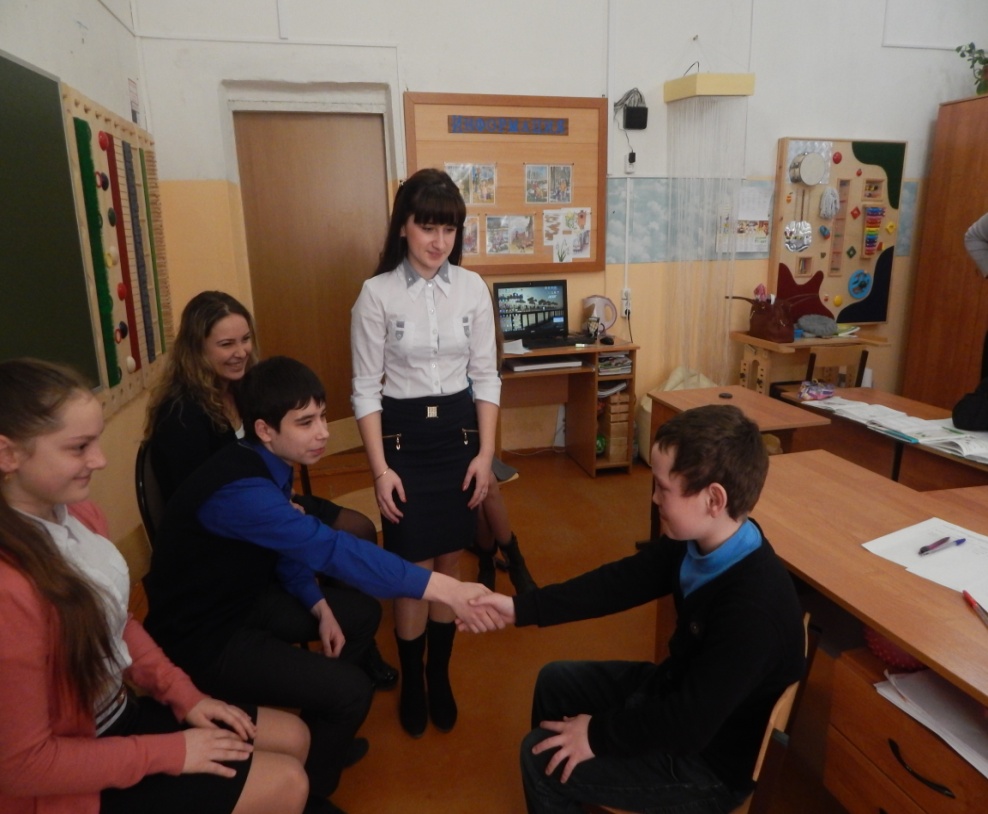 Медиаторы и кураторы являются одной командой
Как функционирует ШСП:
проводит презентации для педагогов, родителей, учащихся;
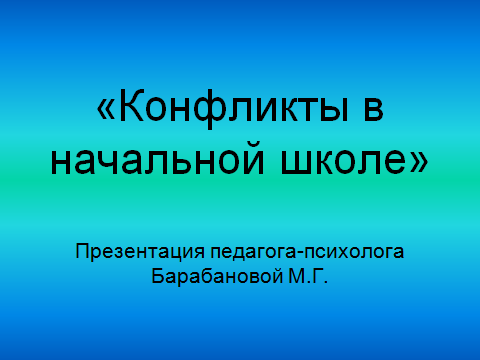 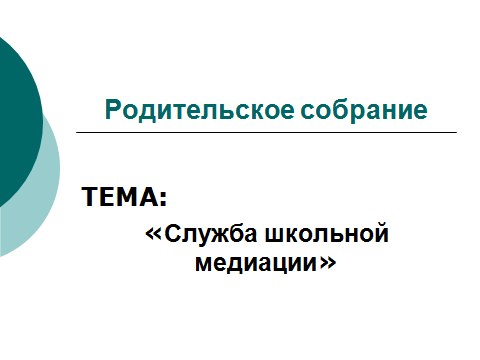 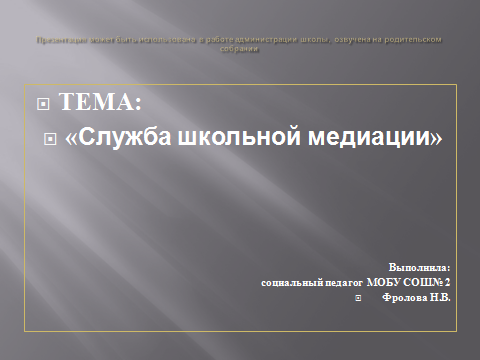 Как функционирует ШСП:
выступает на педагогических советах, заседаниях  совета профилактики;
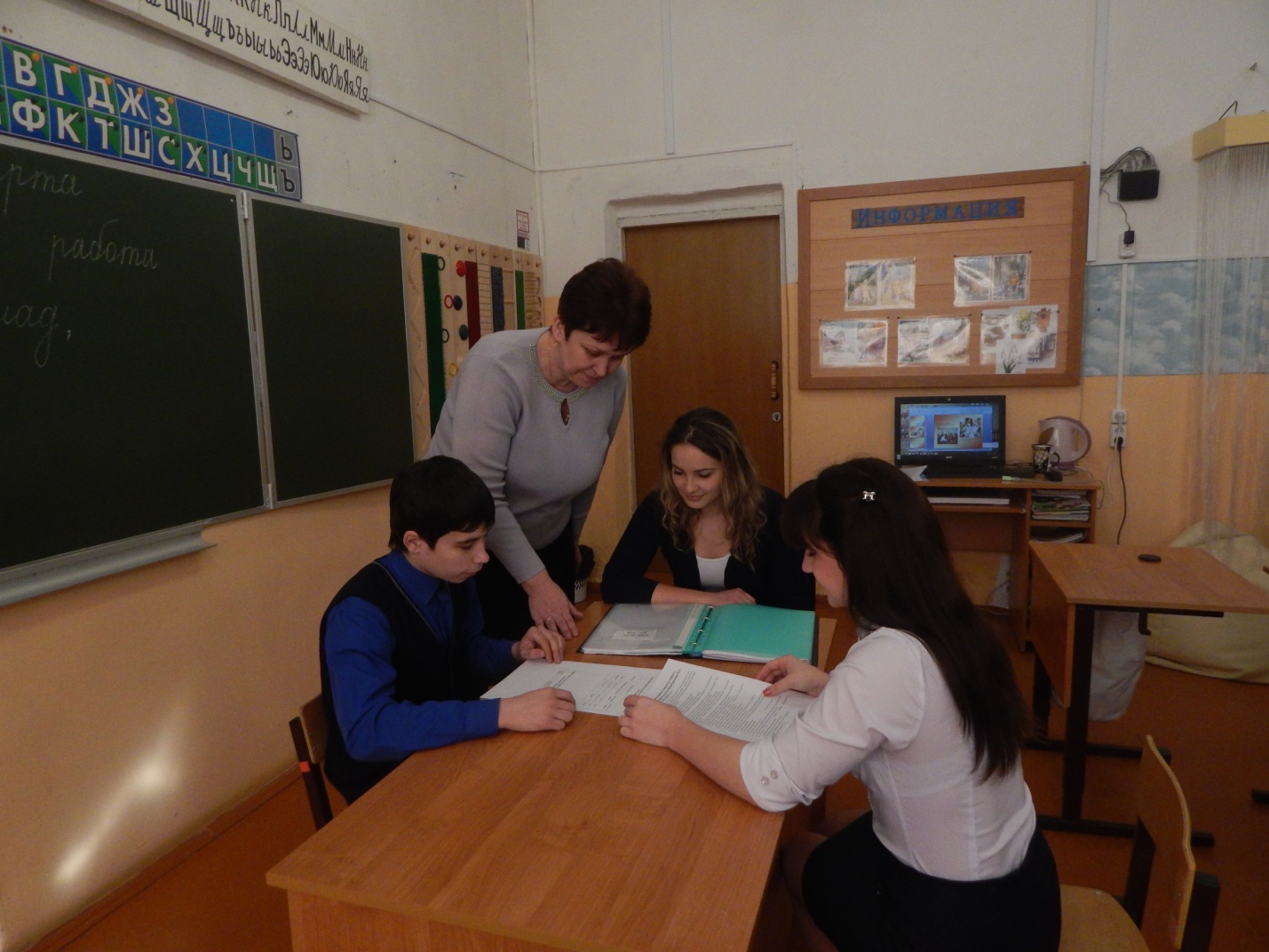 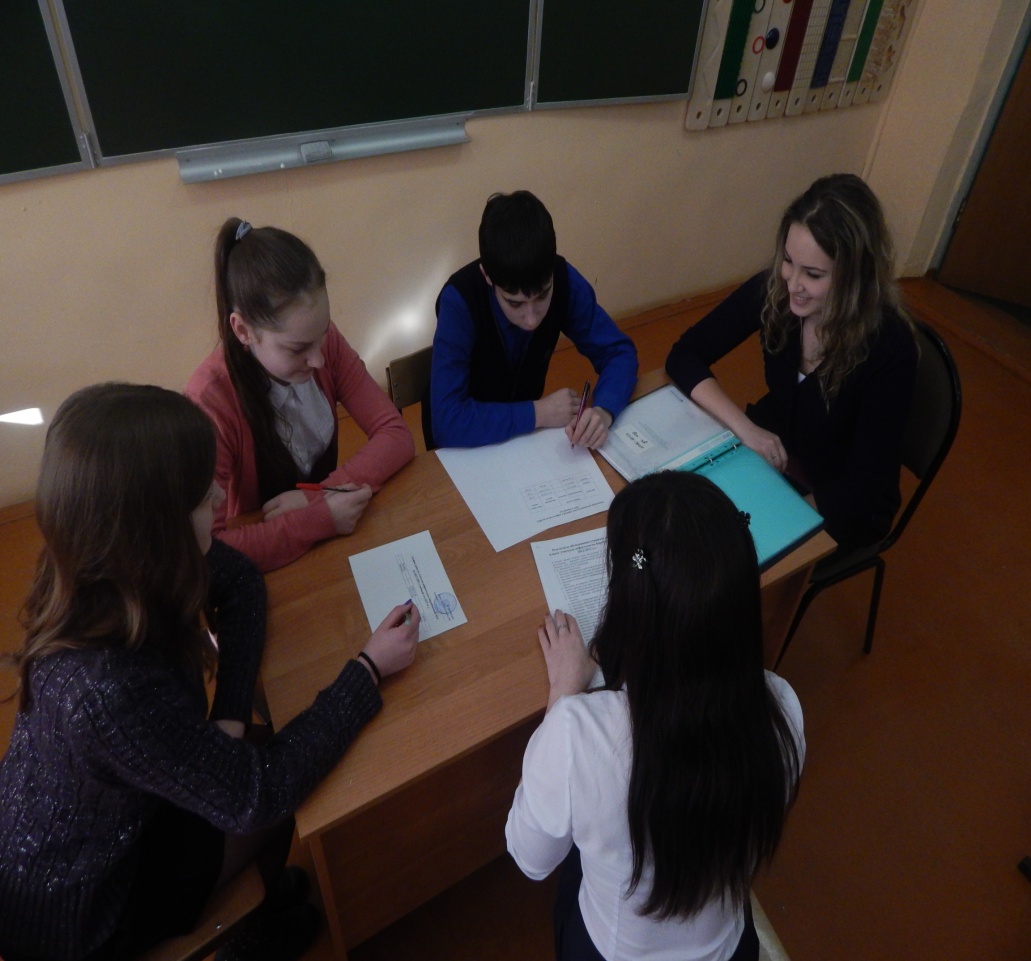 Как функционирует ШСП:
издает информационные листки, буклеты;
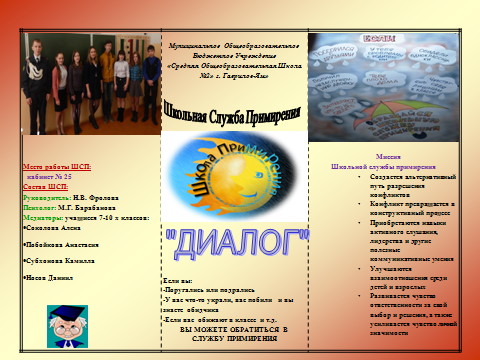 Как функционирует ШСП:
информация о конфликтных ситуациях  поступает от администрации и педагогов, а также от школьников и через «почтовый ящик».
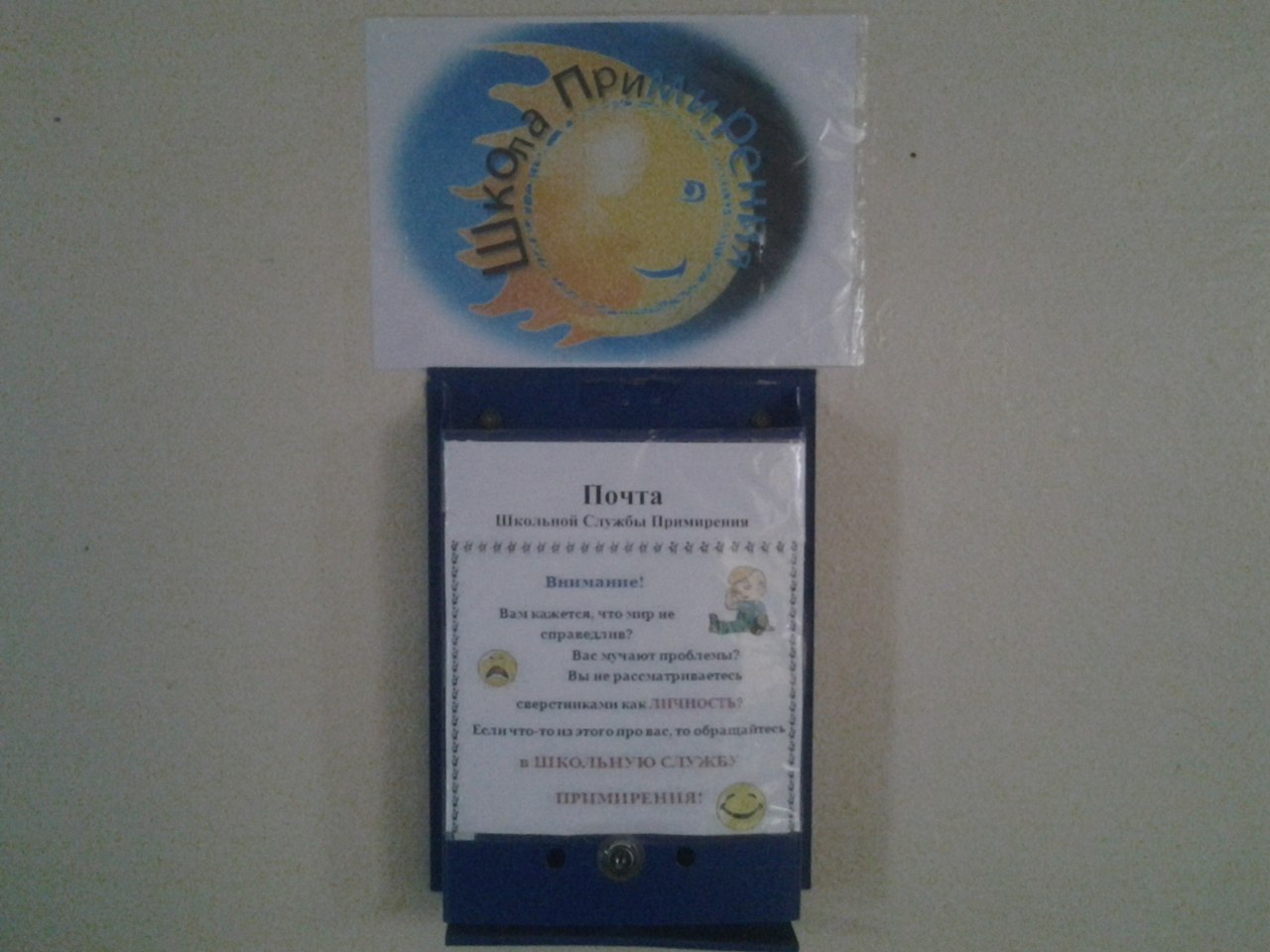 Не перебивать, у каждого есть возможность быть выслушанным до конца.
Не оскорблять, чтобы все чувствовали себя в безопасности.
Не рассказывать окружающим, что происходило на встрече (только результат или подписанный договор).
Каждый участник может при необходимости предложить сделать перерыв, перенести продолжение встречи на другой день.
Медиатор может поговорить с кем-то из участников наедине, а также участник – с  медиатором.
Встреча будет продолжаться столько времени, сколько участники сочтут нужным. По их желанию встреча может быть перенесена или продолжена в другое время.
МОБУ «СОШ № 2 г. Гаврилов-Ям»  
ШКОЛЬНАЯ СЛУЖБА ПРИМЕРЕНИЯ
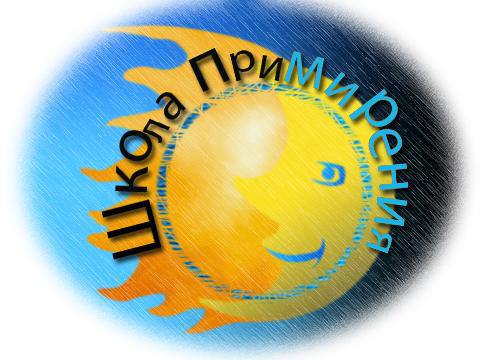 КОНФЛИКТ В ШКОЛЕ, ПУТИ ВЫХОДА ИЗ КОНФЛИКТНОЙ СИТУАЦИИ
Памятка медиатора ШСП________
Программа примирения состоит из:
МОБУ СОШ № 2. г.Гаврилов-Ям
    Примирительный договор

Имя, фамилия, отчество участников конфликта.
___________________________________________________________________________________________________________________________________________________________________________________________________________________
Мы провели встречу, на которой обсудили следующую ситуацию
______________________________________________________________________________________________________________________________________________________________________________________________________________________________________________________________________________________________________________________________ и договорились, что
____________________________________________________________________________________________________________________________________________________________________________________________________________________
Проверять выполнение условий договора и уведомлять ведущих Программы Примирения об их успешном завершении будет
__________________________________________________________________________________________________________
Встреча для аналитической беседы состоится (место, дата, время) 
__________________________________________________________________________________________________________
Возмещение ущерба (требуется, не требуется; возможно, невозможно)________________________________________________________________________________________________________________________________________________________________________________________________________
Чтобы в дальнейшем подобное не повторилось, мы договорились сделать следующее
____________________________________________________________________________________________________________________________________________________________________________________________________________________
Мы понимаем, что копия данного договора может быть передана  администрации и другим заинтересованным в решении лицам. Обсуждавшееся на примирительной встрече, медиатор никому сообщать не будет.
Если это соглашение не будет выполнено, а у нас останутся проблемы, мы согласны вернуться на медиацию.
Фамилии, имена и подписи
участников встречи; дата                                                            
_____________________________                    ___________________________    
_____________________________                    ___________________________
_____________________________                    ___________________________
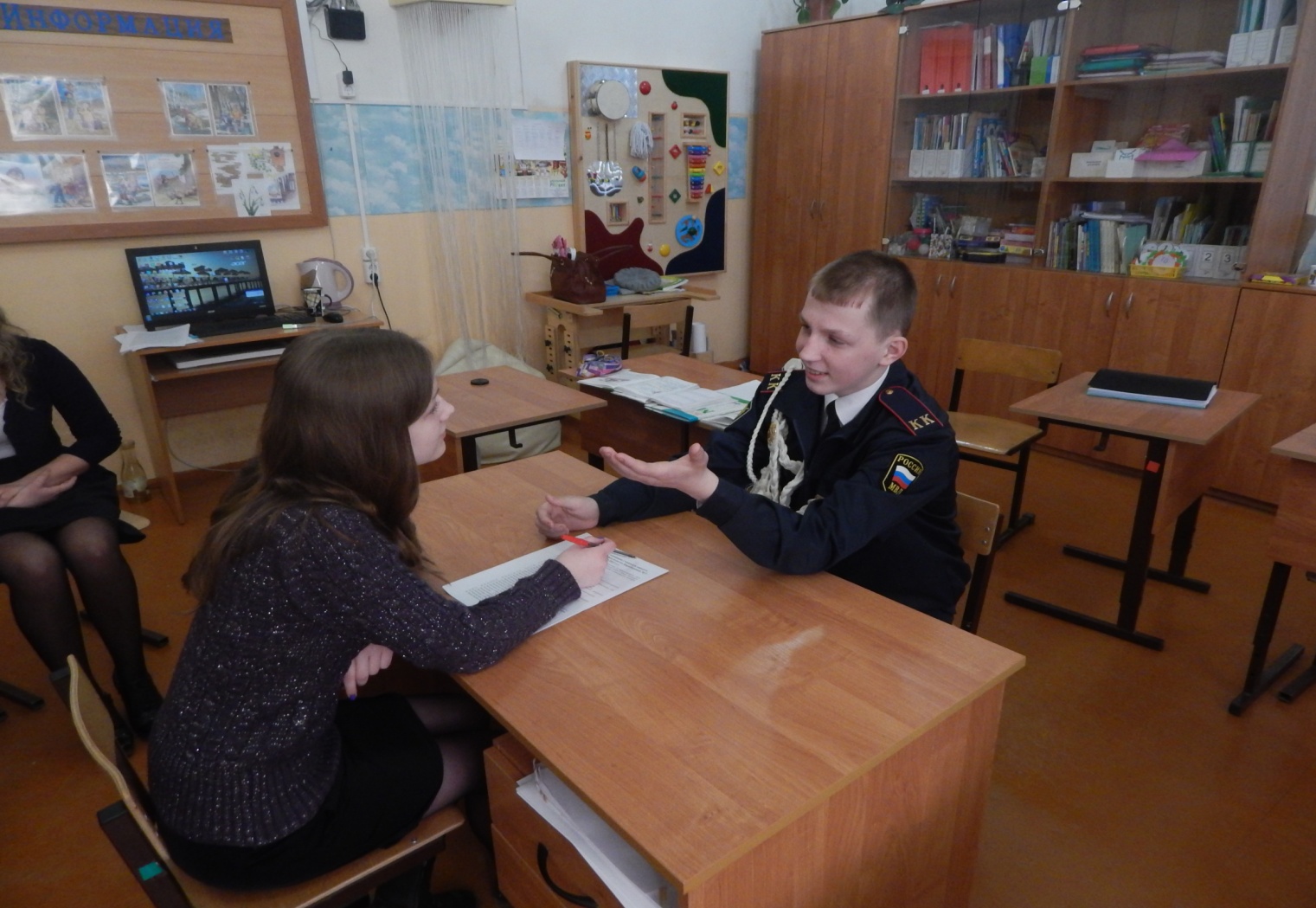 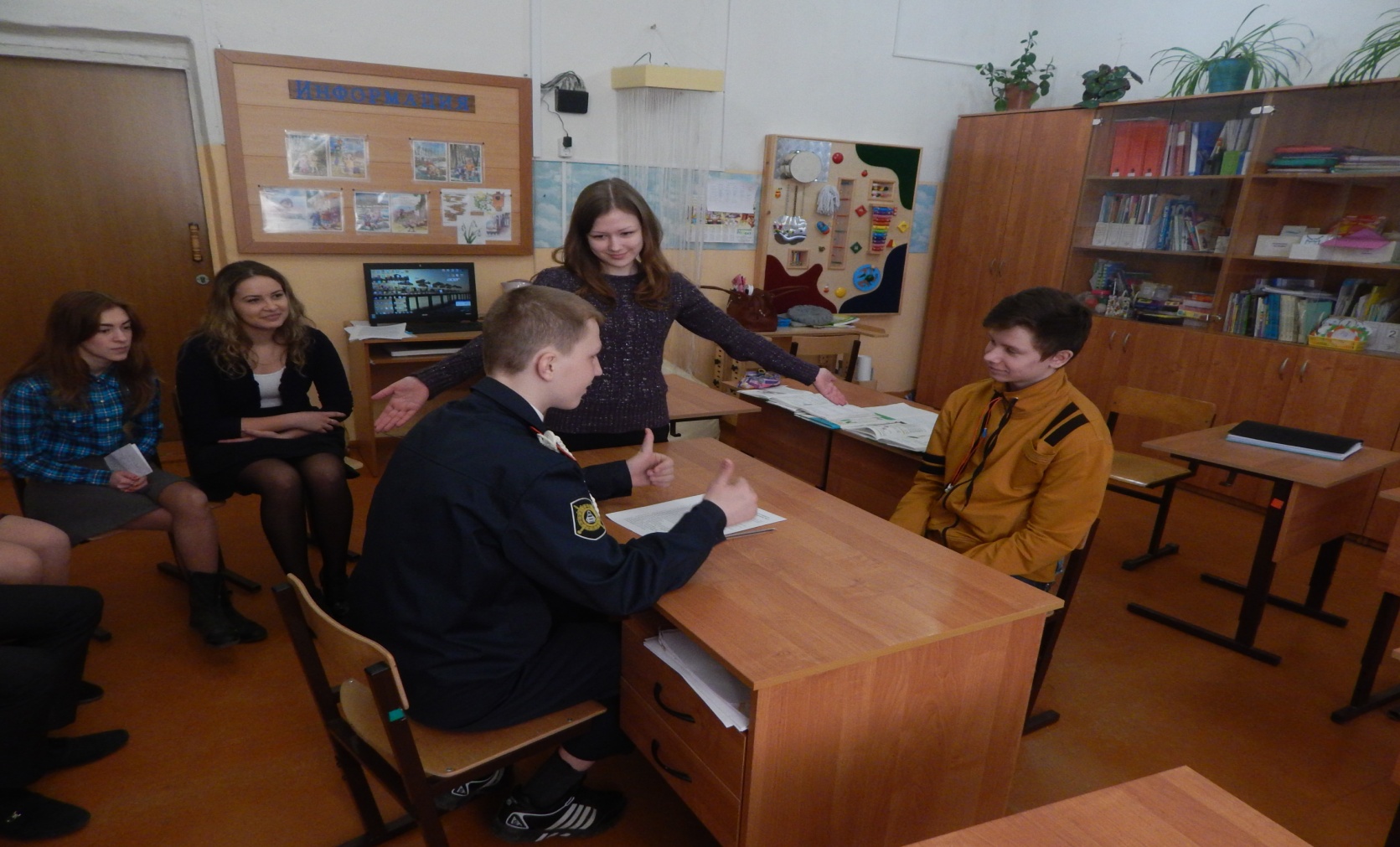 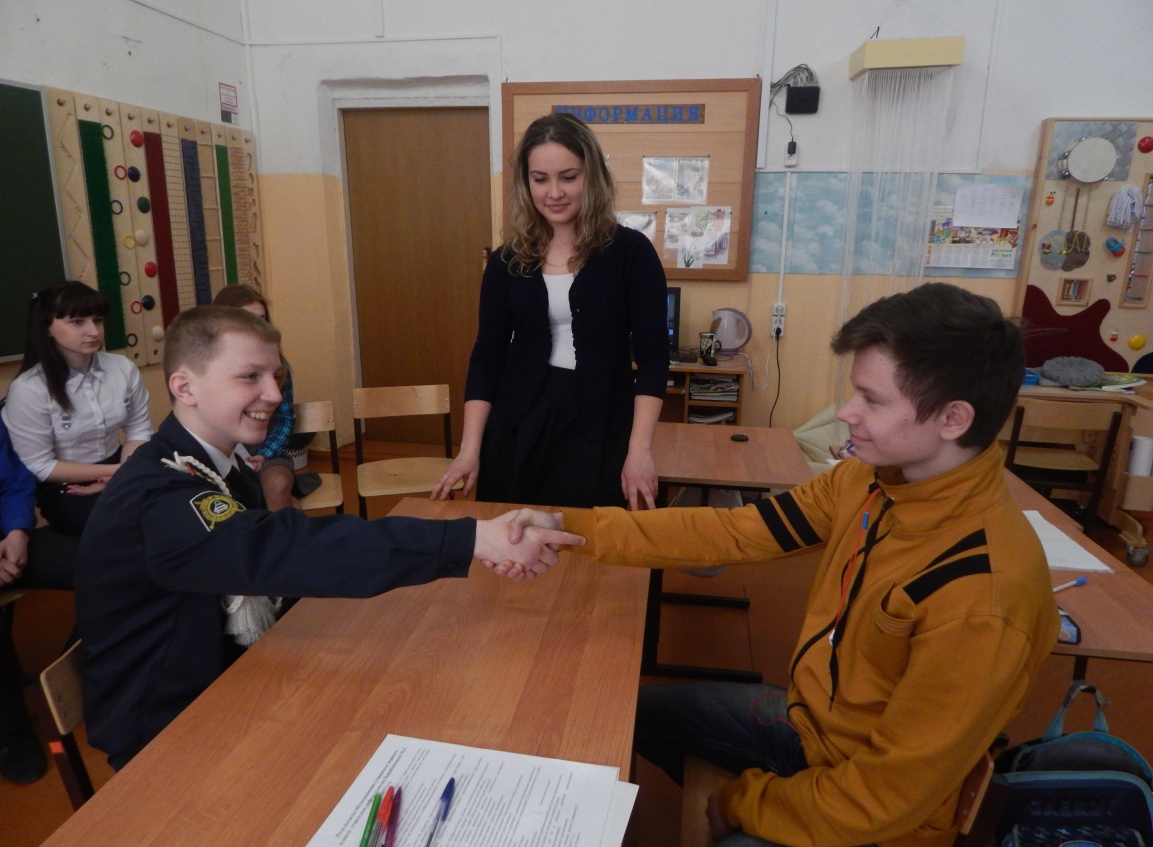 Работа учащихся в ШСП позволяет
изменить отношение к себе;
 видеть событие с разных сторон;
строить во время работы сложную коммуникацию между людьми с различными точками зрения;
отслеживать процессы, протекающие в их сообществе, и управлять ими;
возможность самореализоваться.
Ожидаемые результаты деятельности ШСП:
воспитание установок толерантного сознания;
снижение конфликтности, профилактика девиантного поведения;
формирование и налаживание работы команды ученического самоуправления;
утверждение новой практики разрешения конфликтов в школьной среде;
обучение подростков основным навыкам работы с конфликтными ситуациями;
организация продуктивного сетевого взаимодействия с правовыми структурами.
Педагогическая профессия – одна из самых сложных на Земле (по причине сложности «материала», с которым работает учитель). Она отнимает много интеллектуальных и душевных сил, нервной энергии, времени. Поэтому в целях самосохранения постараемся всячески избегать конфликтов, если в их основе – не помеха делу, а лишь наши эмоции и оценки.
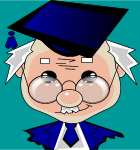 Спасибо за внимание.